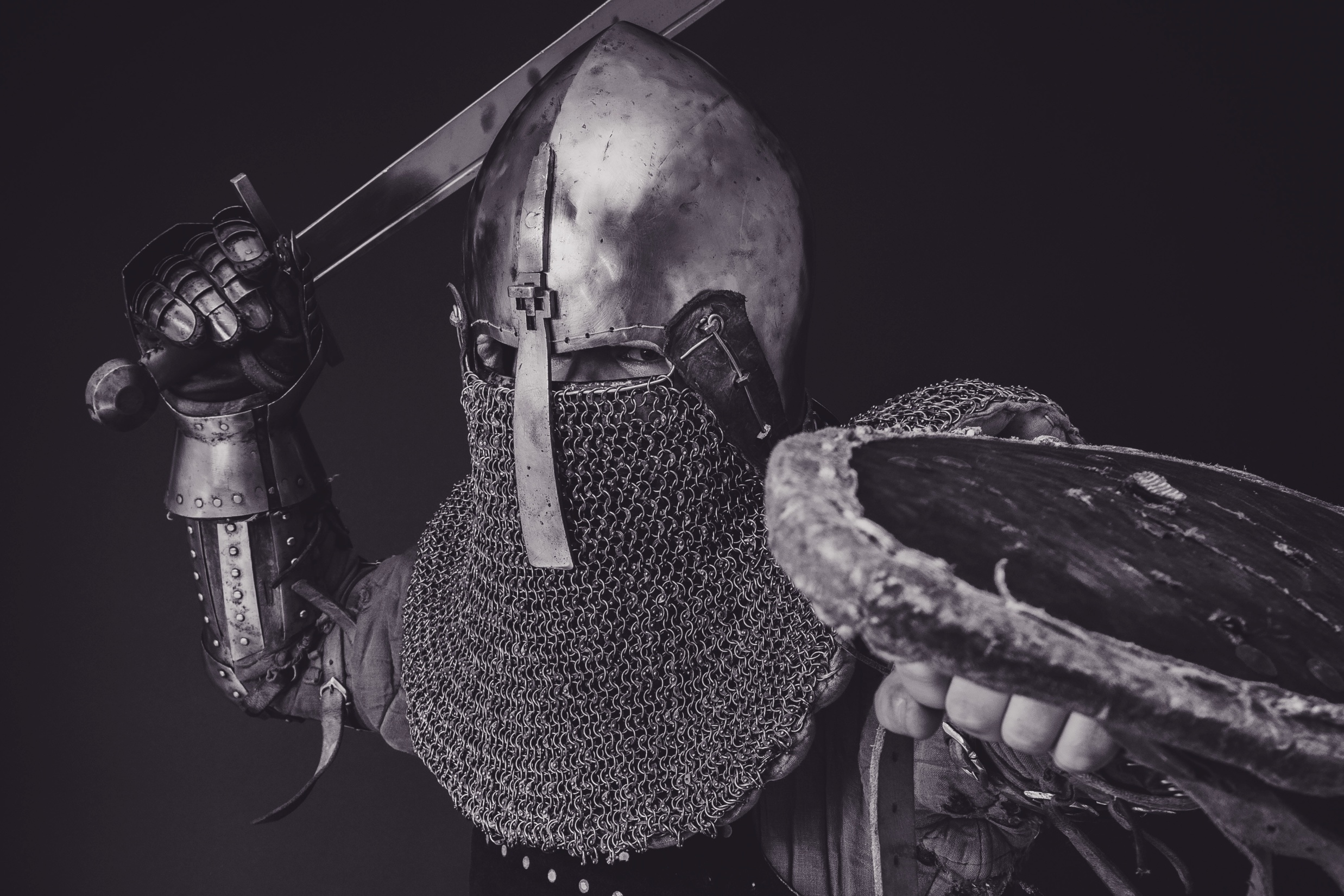 Conquering with
Truth
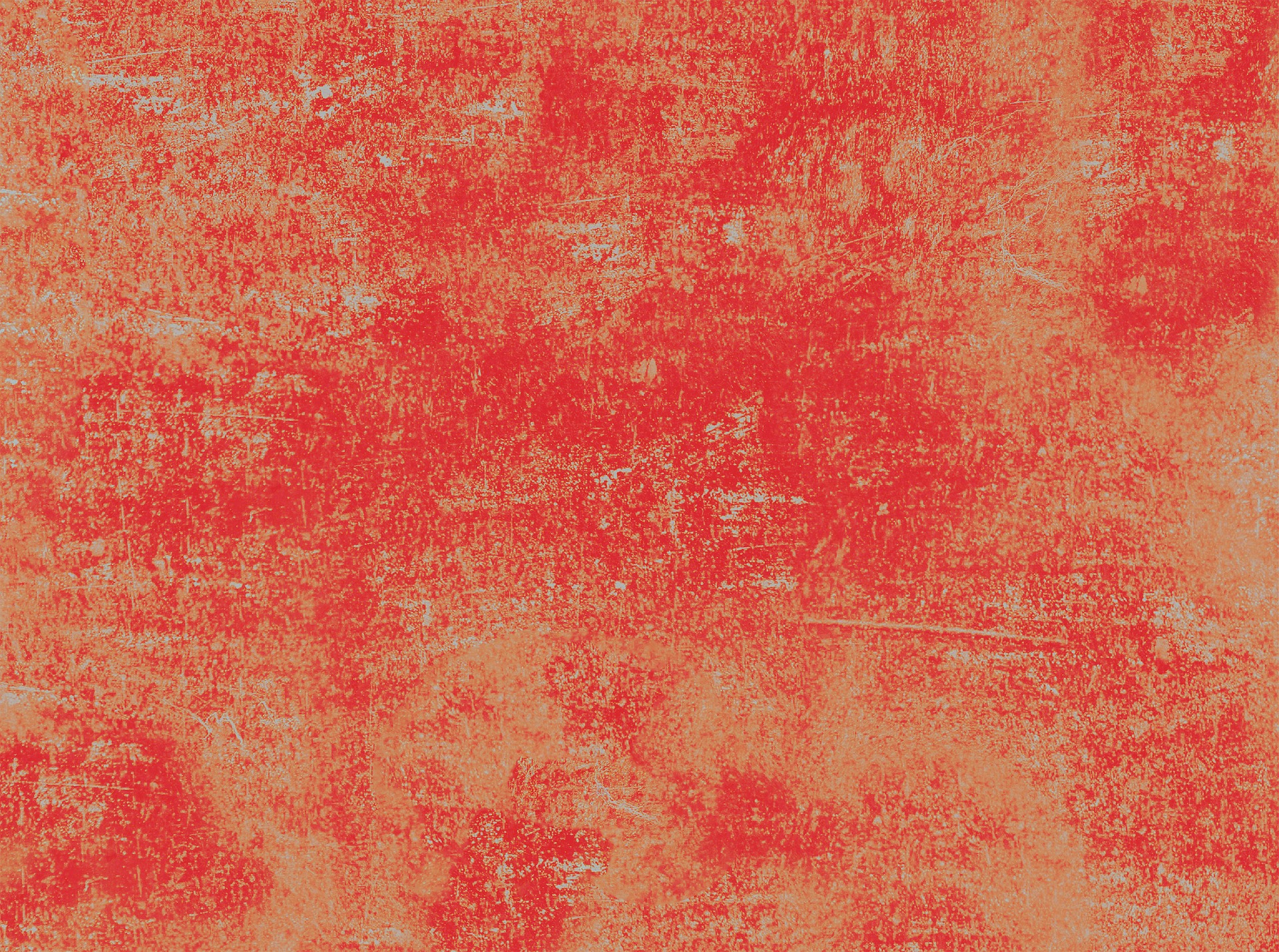 Stand therefore, having fastened on the belt of truth…
– Ephesians 6:14
Truth
that overcomes
Lies
Failing Temptation
Israel in the Wilderness
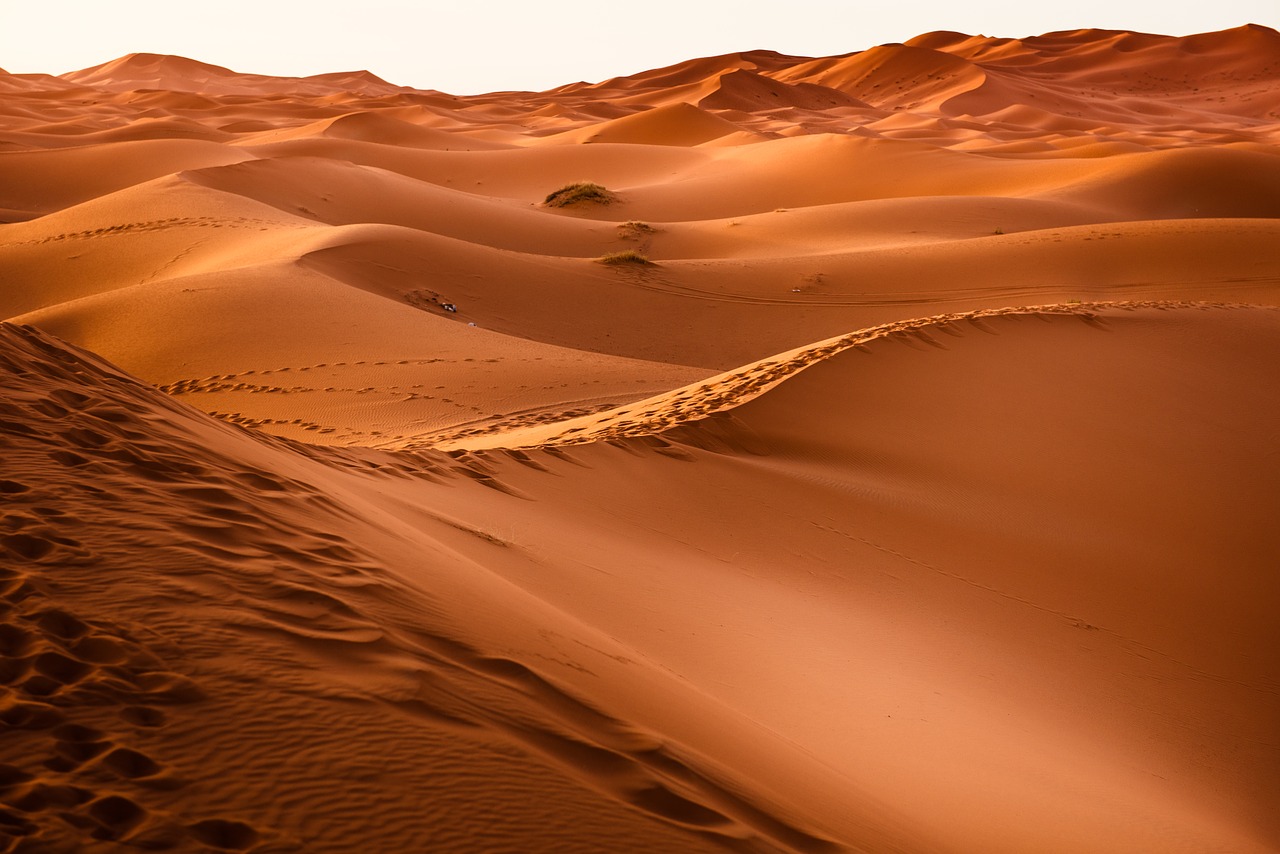 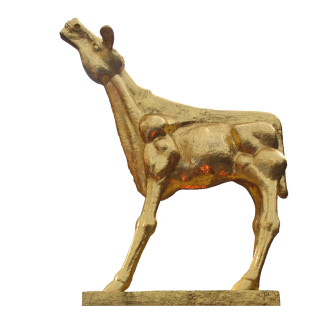 FAILED
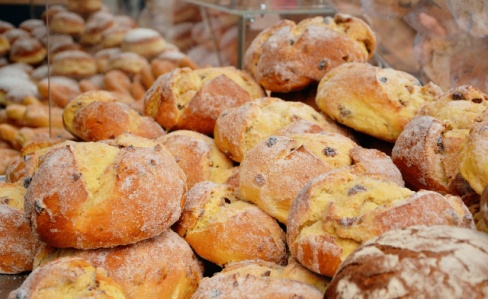 FAILED
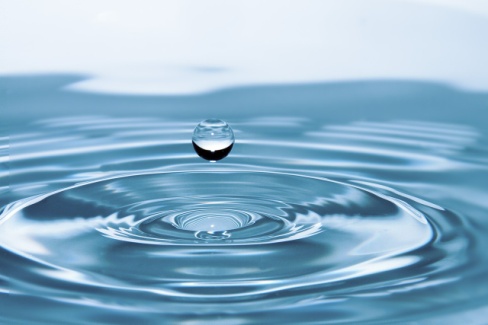 FAILED
Overcoming Temptation
Jesus in the Wilderness
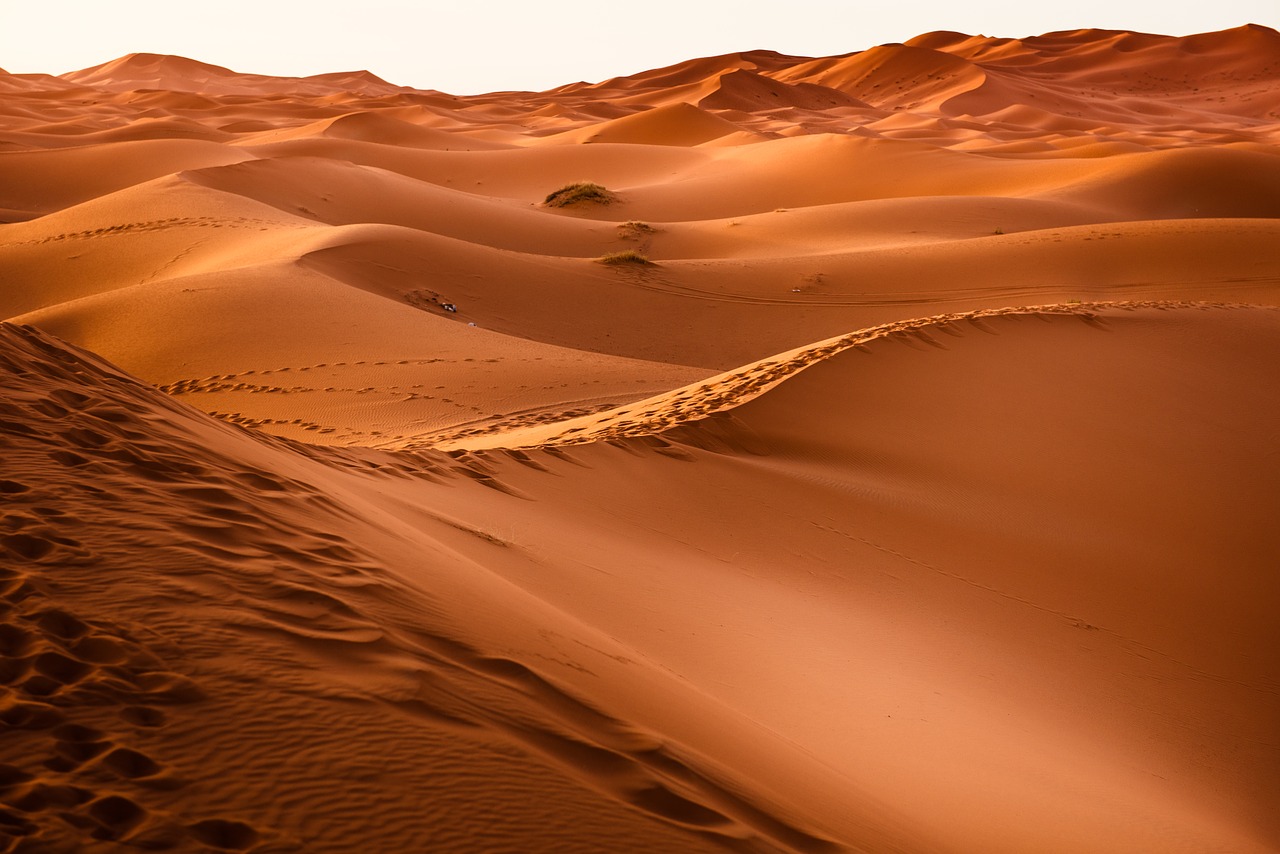 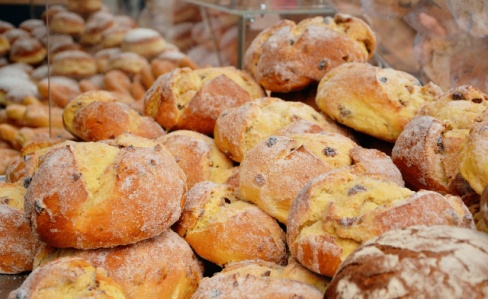 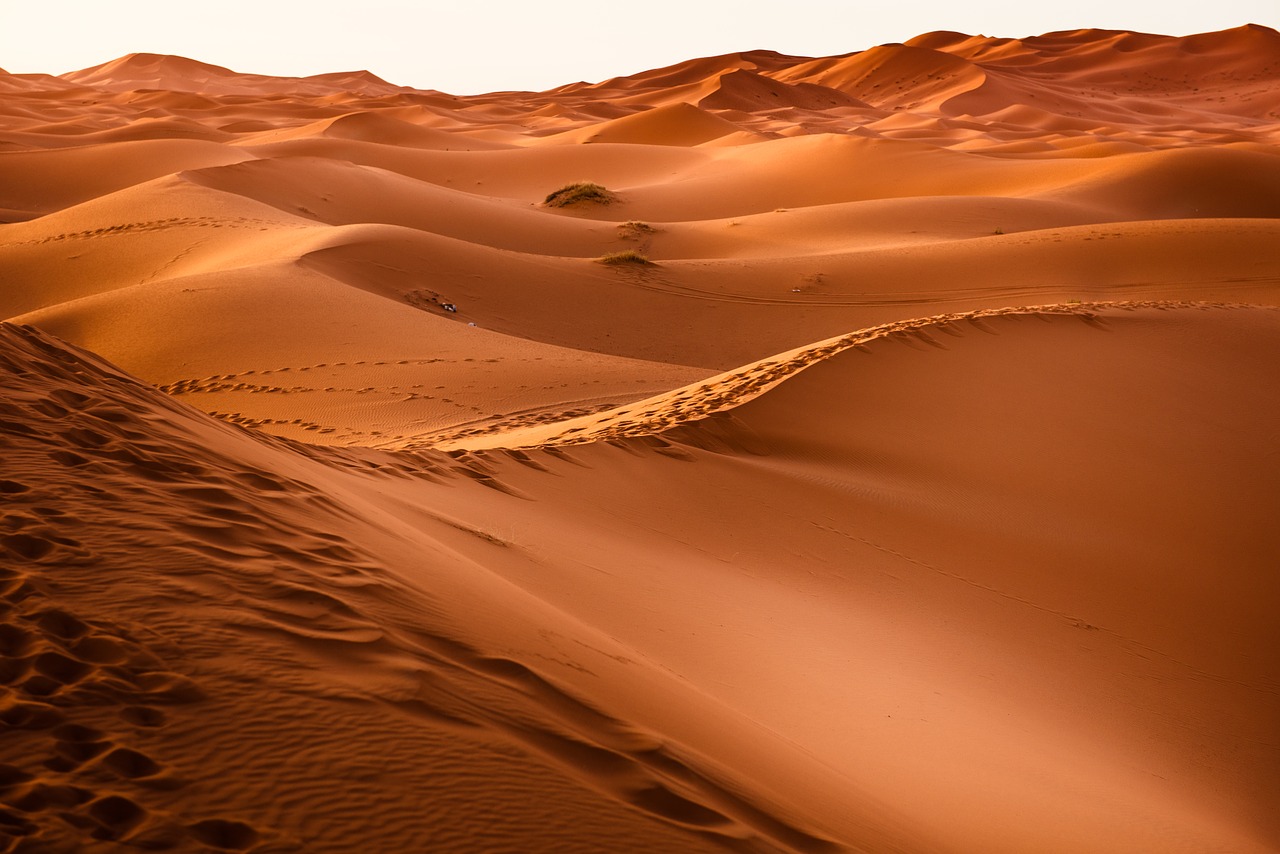 It is written.
Spiritual needs are most important.
Physical needs are most important.
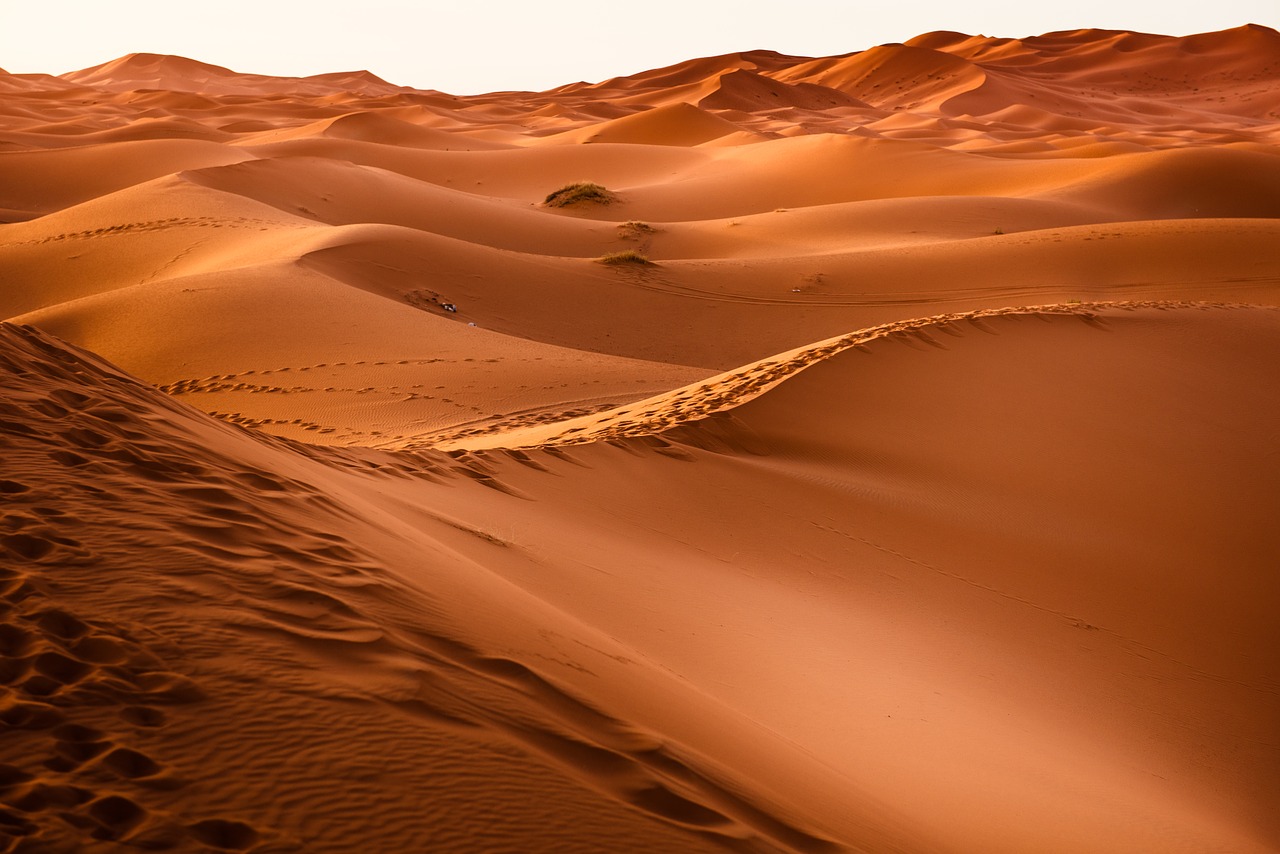 It is written.
Spiritual needs are always most important.
Jesus in the Wilderness
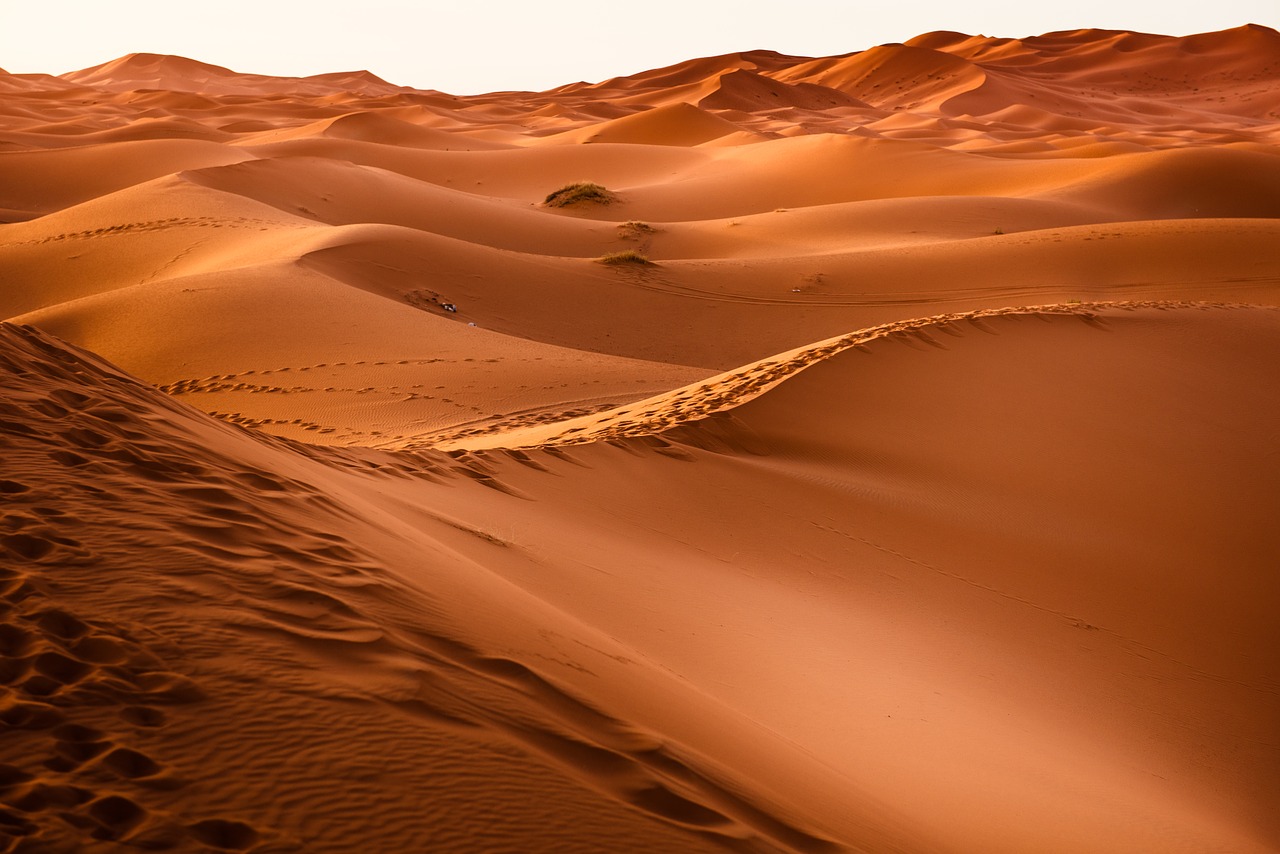 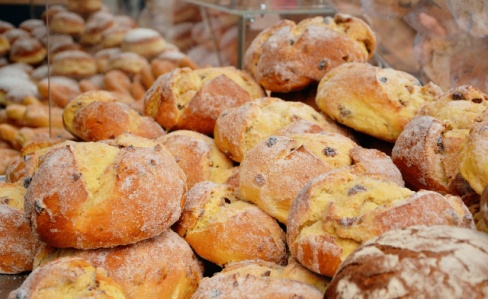 Passed
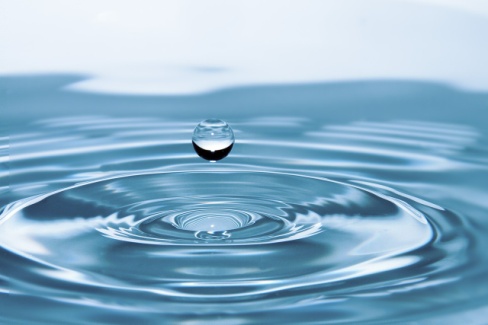 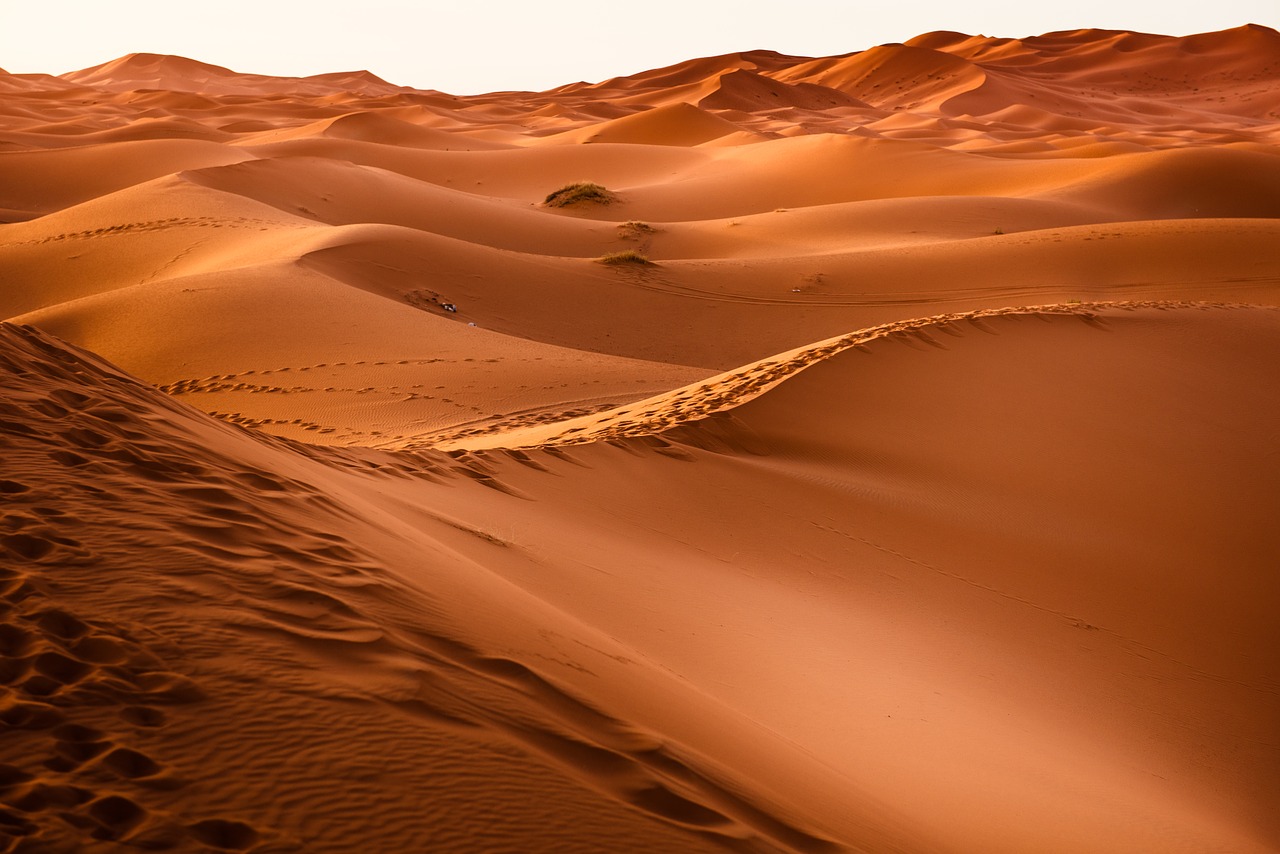 It is written.
God isn’t with you.
God is trustworthy.
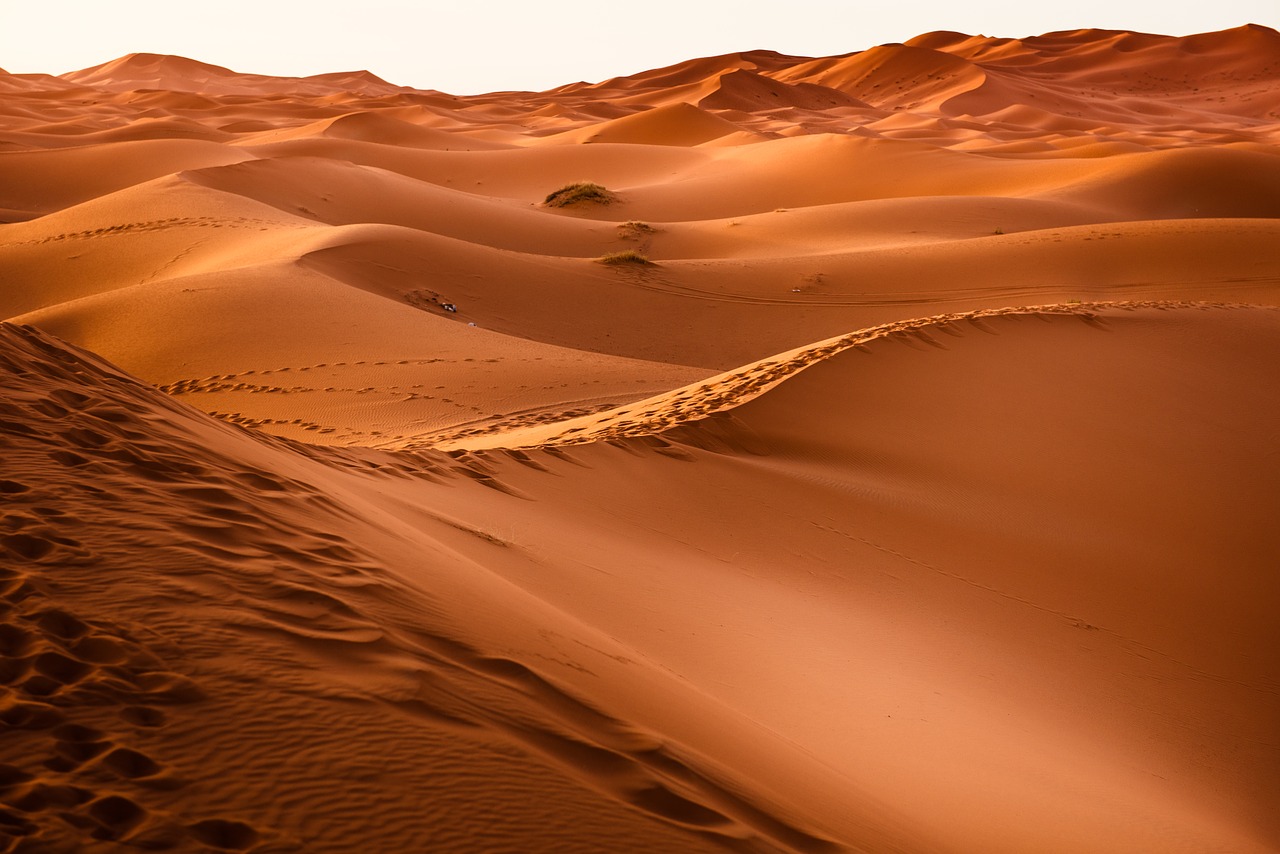 It is written.
God is always trustworthy.
Jesus in the Wilderness
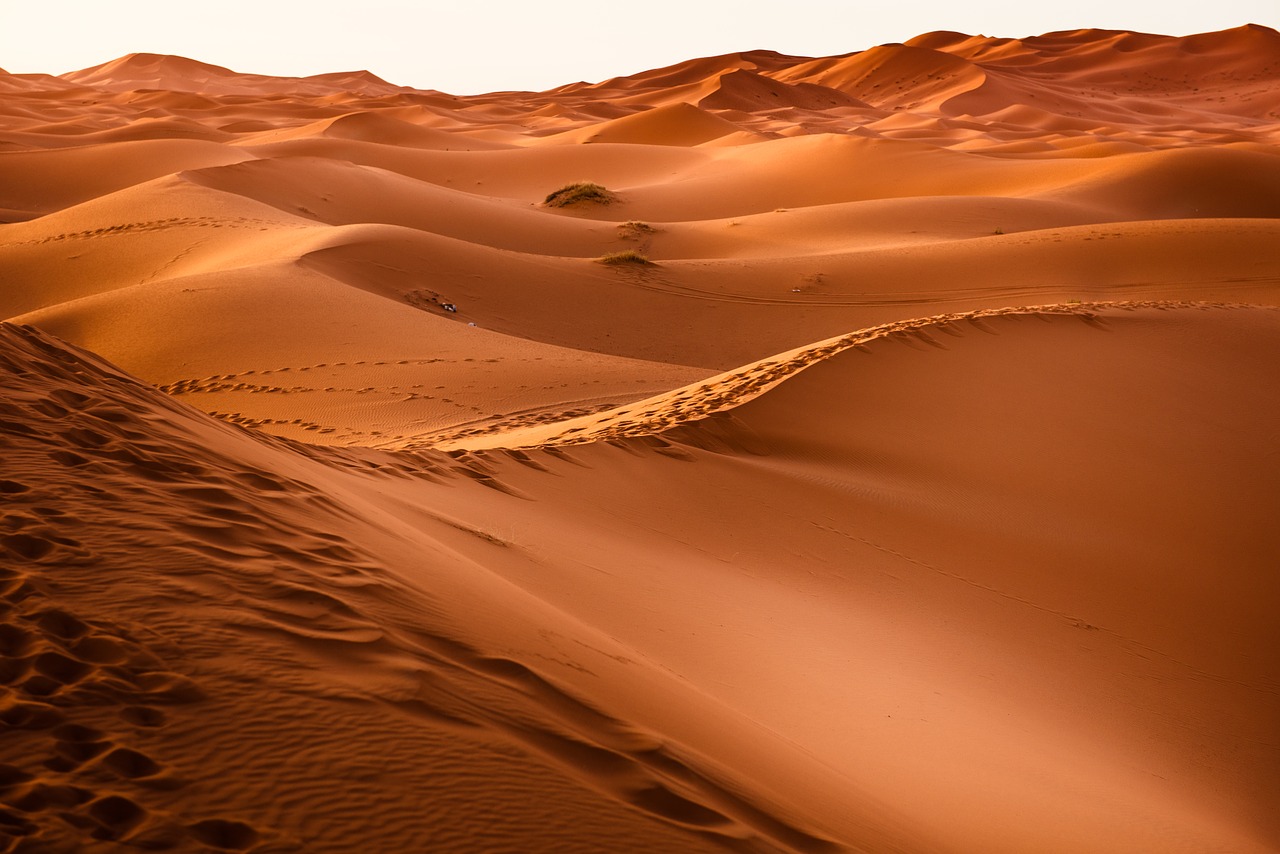 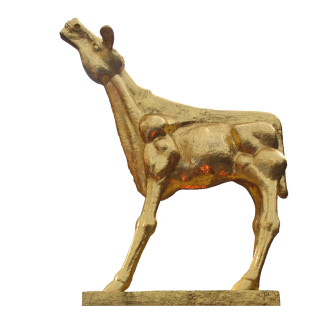 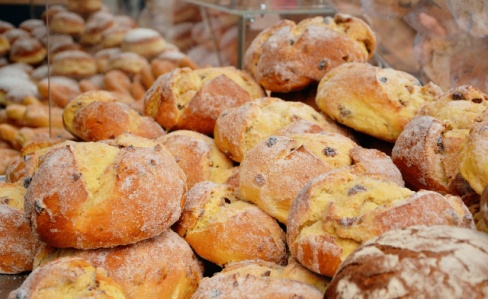 Passed
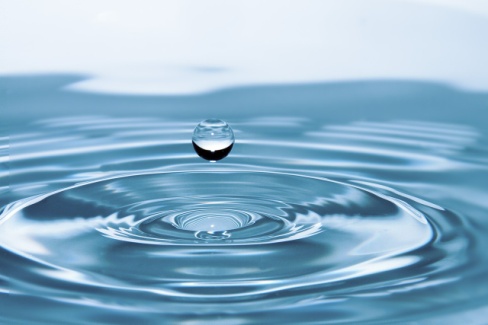 Passed
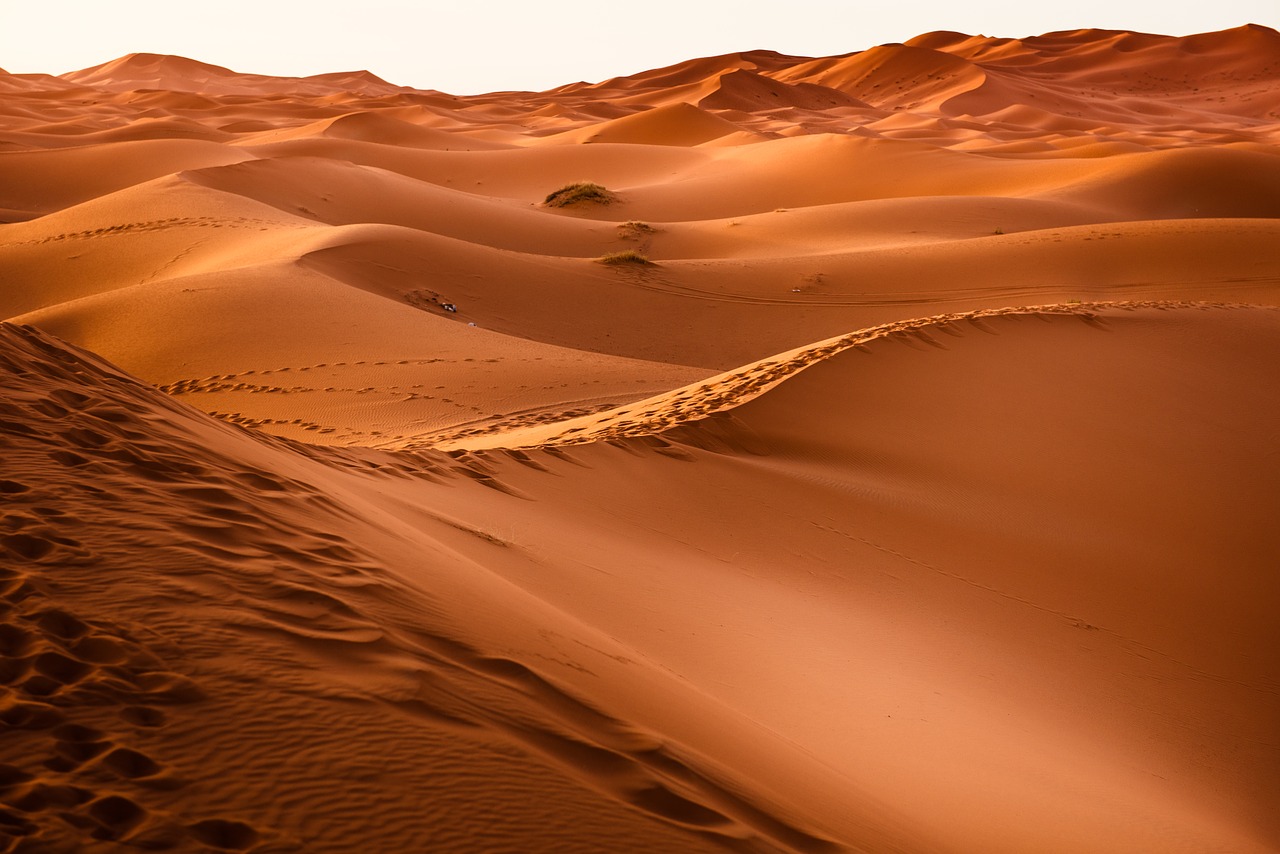 It is written.
You need something more.
God is enough.
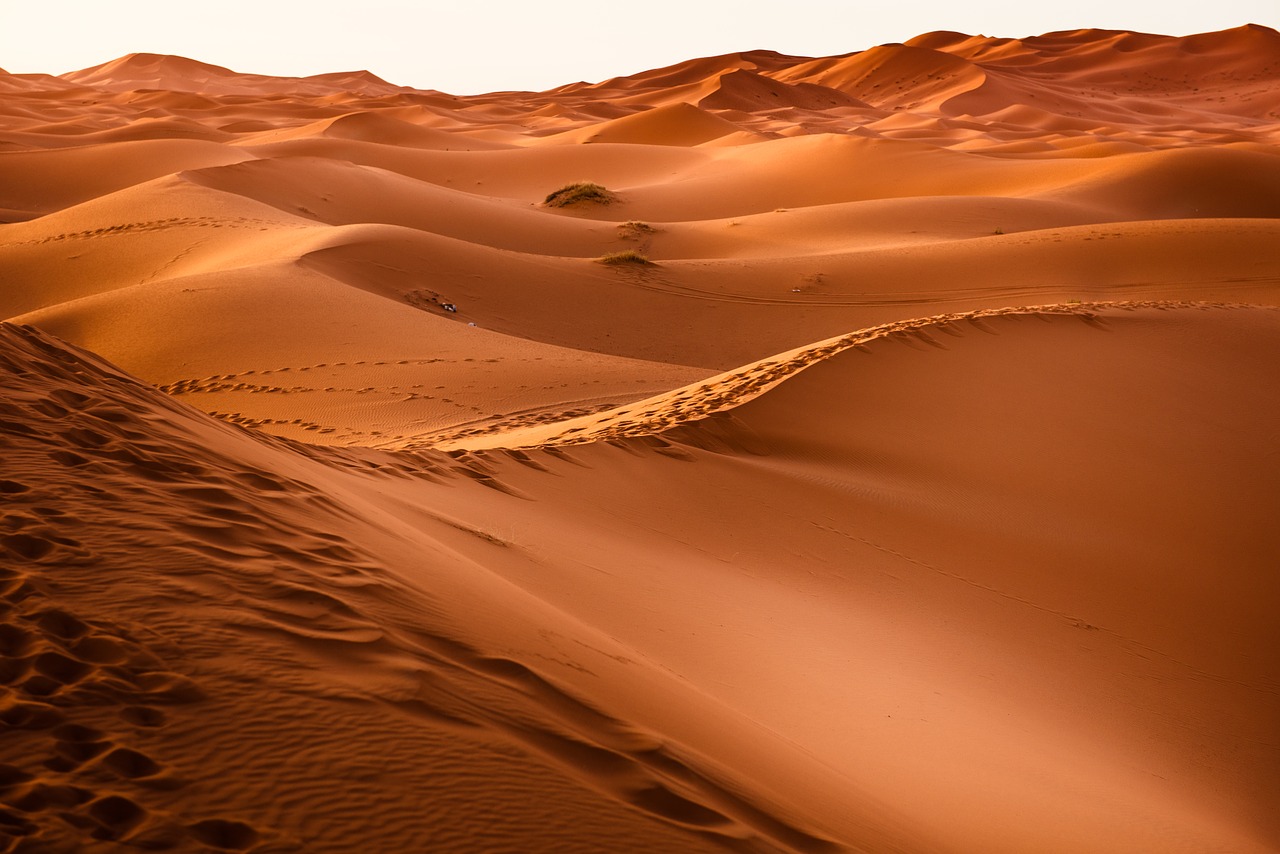 It is written.
God is always enough.
Jesus in the Wilderness
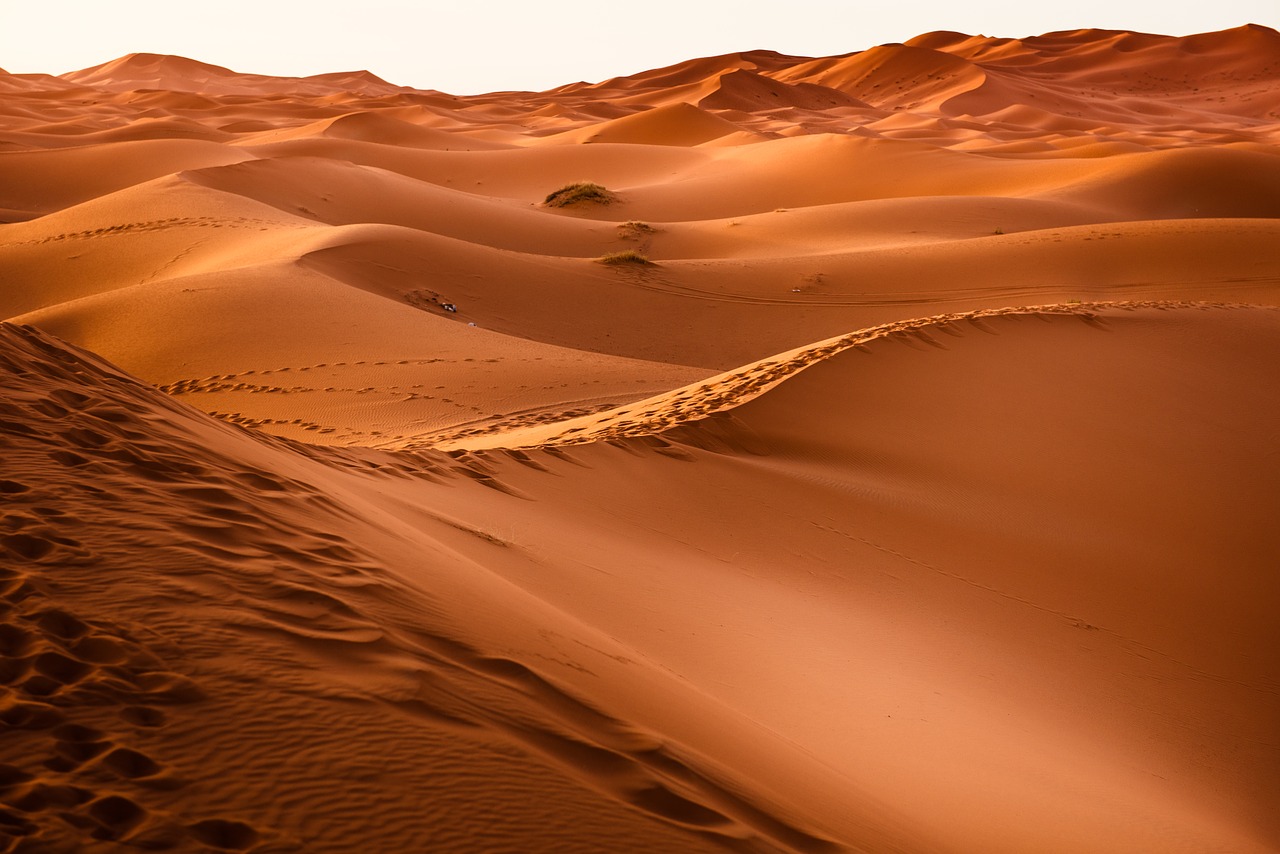 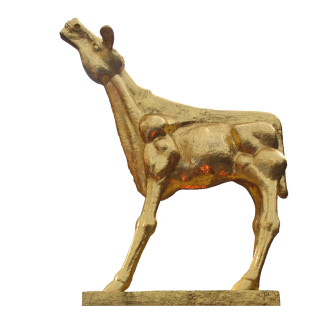 Passed
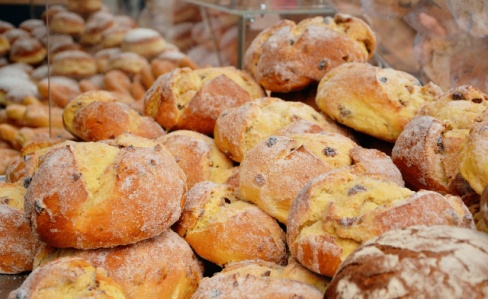 Passed
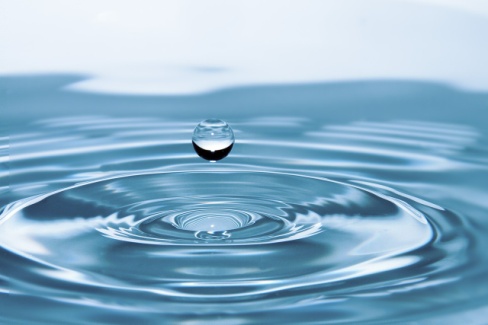 Passed
How about us?
Us in theWilderness
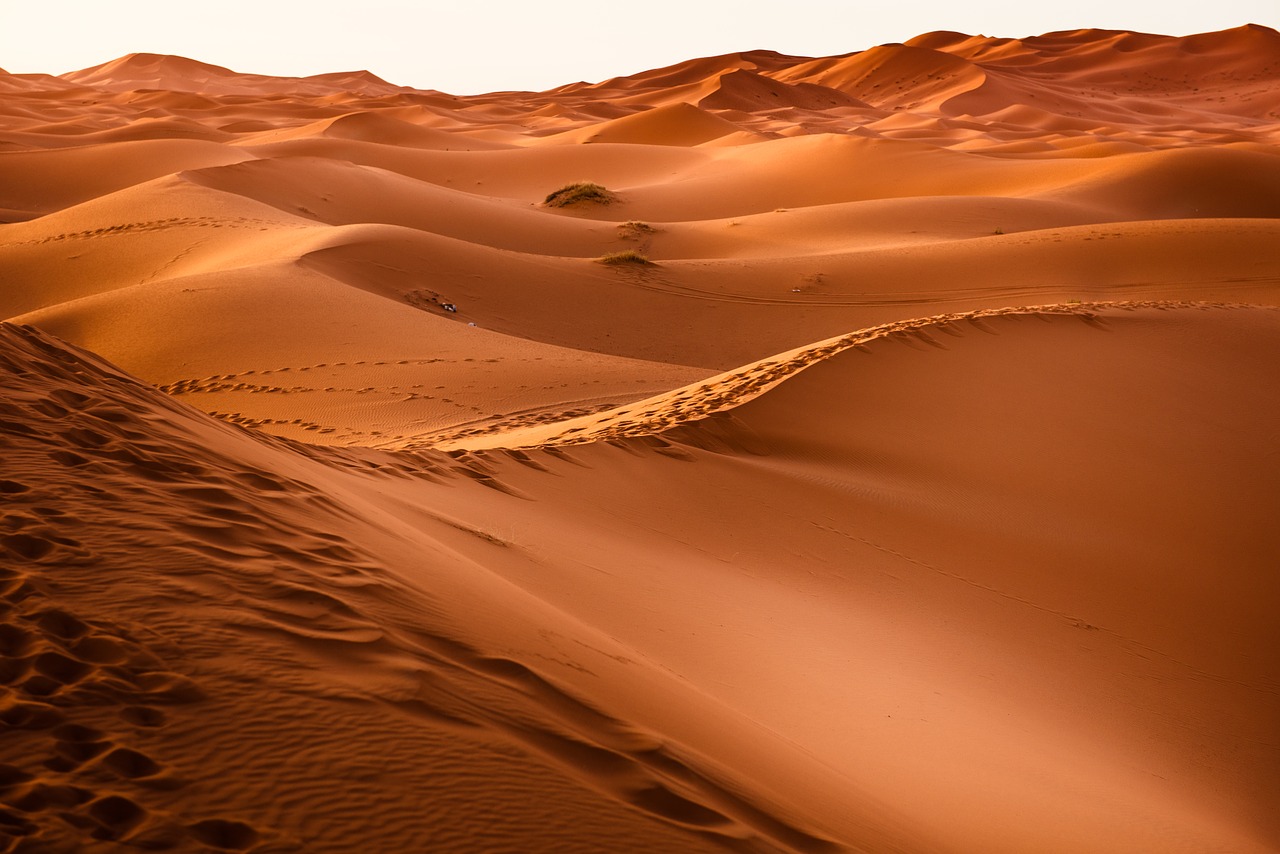 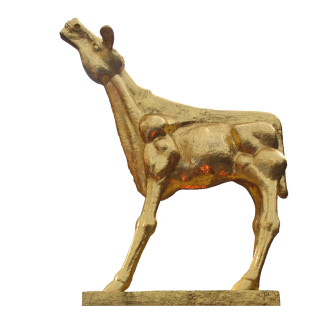 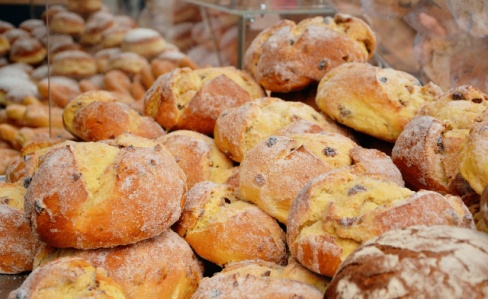 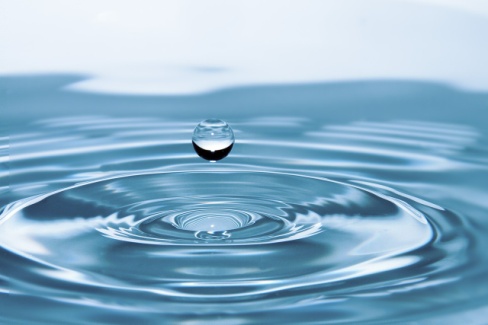 Why did the Israelites fail?
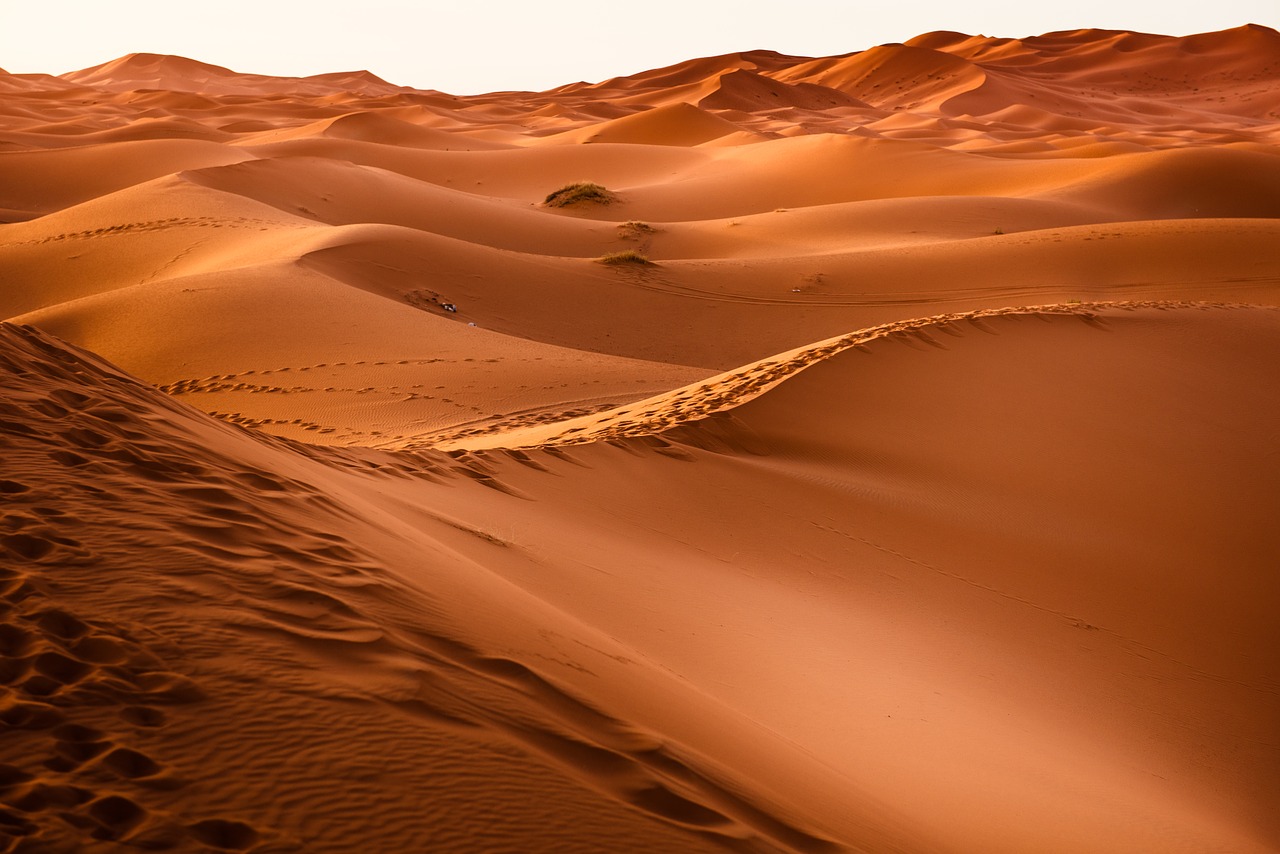 It is written.
They had God’s word too!
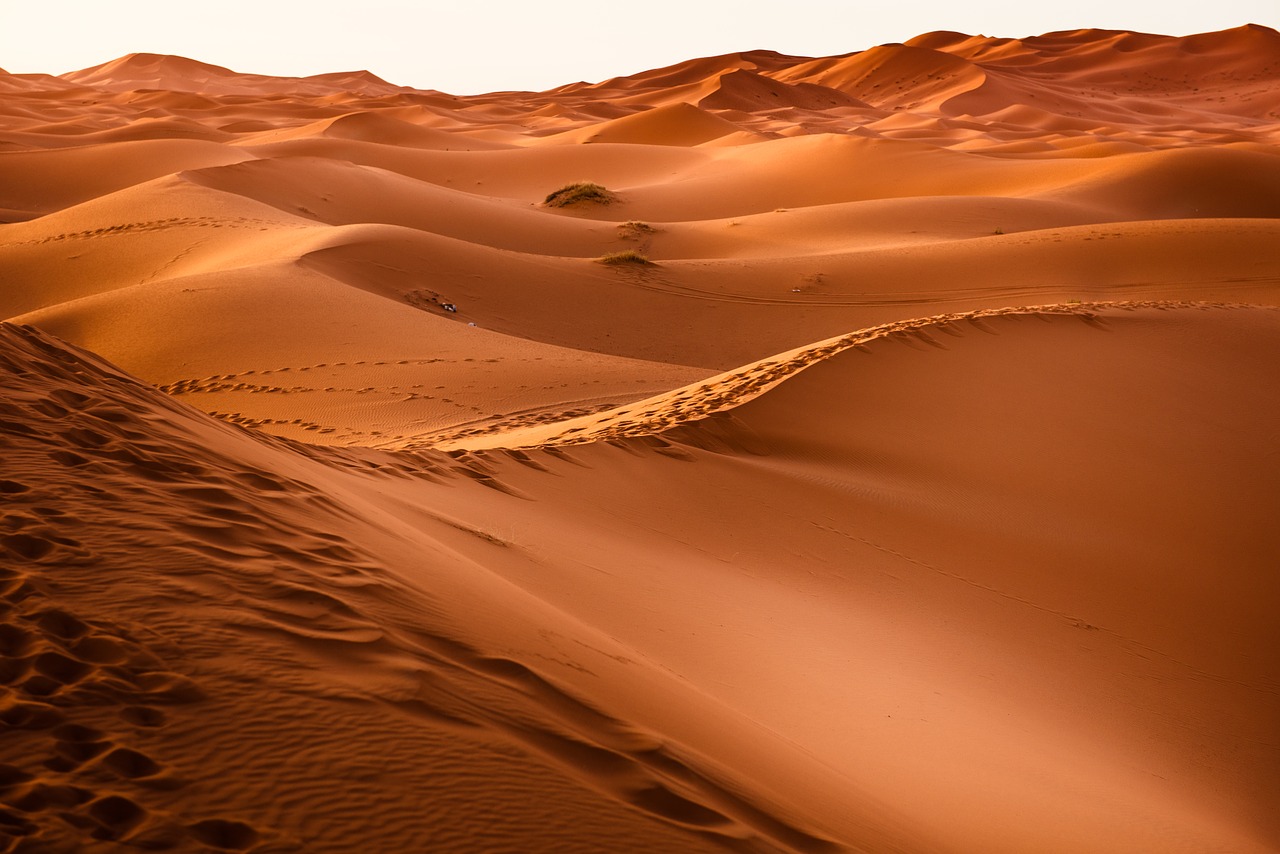 It is written.
Faith +
They were missing this part.
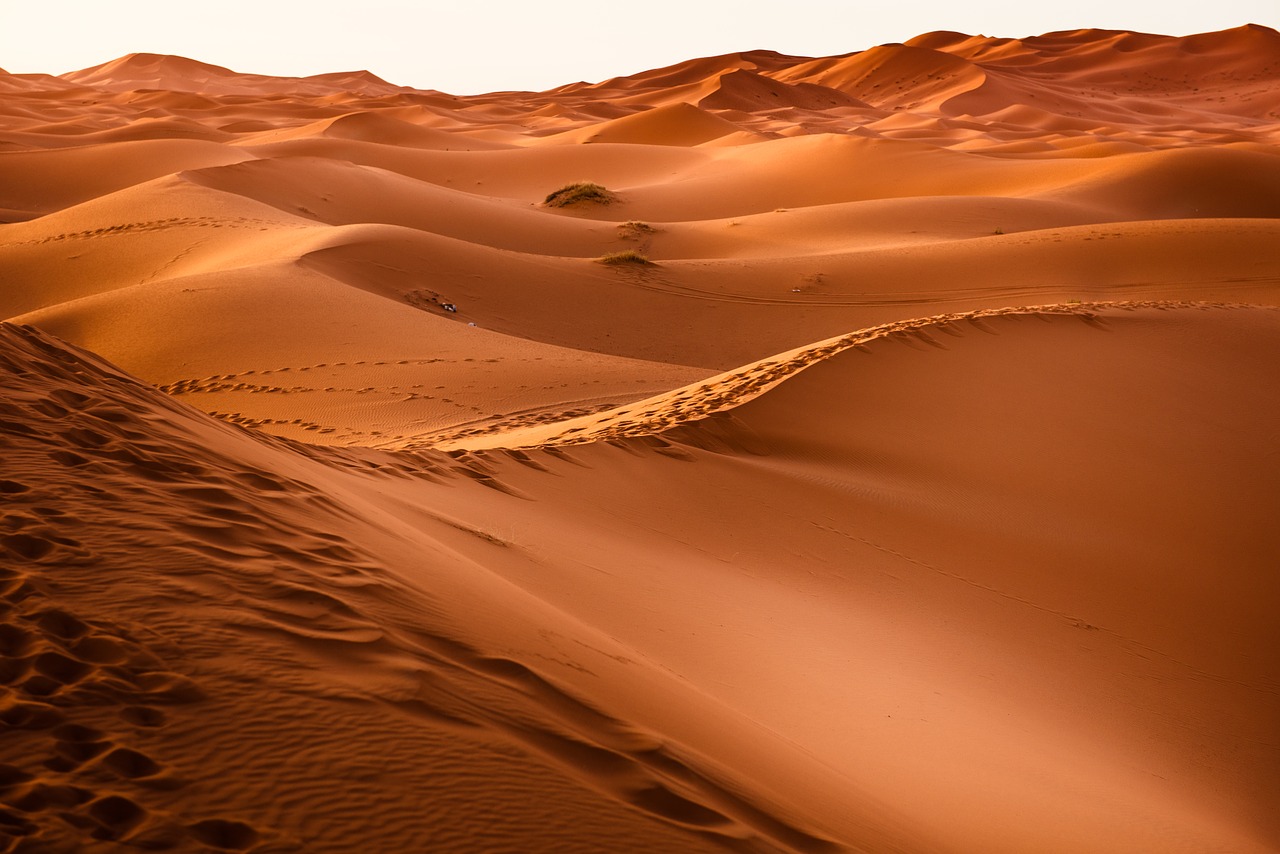 truth
Faith +
That’s how truth becomes a lifestyle.